Roundtable South-South Exchanges on Best Practices for the development of IP and Branding Strategies in Developing Countries and LDCs
6 – 8 May 2013
Cairo, Egypt
Ms. Nisachol Sasanon
Head of Encouraging Utilization Group
Intellectual Property Management Office
Department of Intellectual Property
Thailand
WIPO Product Branding Project
Project on Intellectual Property and Product Branding for Business Development in Developing Countries and Least-Developed Countries
Duration : 2010 to 2013. 
Pilot Countries: Thailand, Uganda and Panama
Budget: 885,000 Sfr.
Objective
The project aims primarily at supporting small and medium-sized enterprises (SMEs), especially those resulting from the association of local groups of farmers and producers in developing and least developed countries (LDCs), in the design and implementation of strategies for the appropriate use of IP in product branding.  
In this way, the project will help to promote the development of local communities and strengthen capacities, both at the community and institutional levels, by focusing on the promotion and the strategic use of IP, particularly geographical indications, and trademarks.
Capacity Building Workshop in Thailand
Target group (those who are related to the selected product)
Local community
Producer
SMEs
Related Authorities
Topics
Intellectual Property and Community Signs
Marketing and Product Design
Business Plan
3 Selected Products
Mae Jaem Teen Jok Fabric (GI)
Lamphun Brocade Thai Silk (GI)
Bang Chao Cha Wicker (Collective Mark)
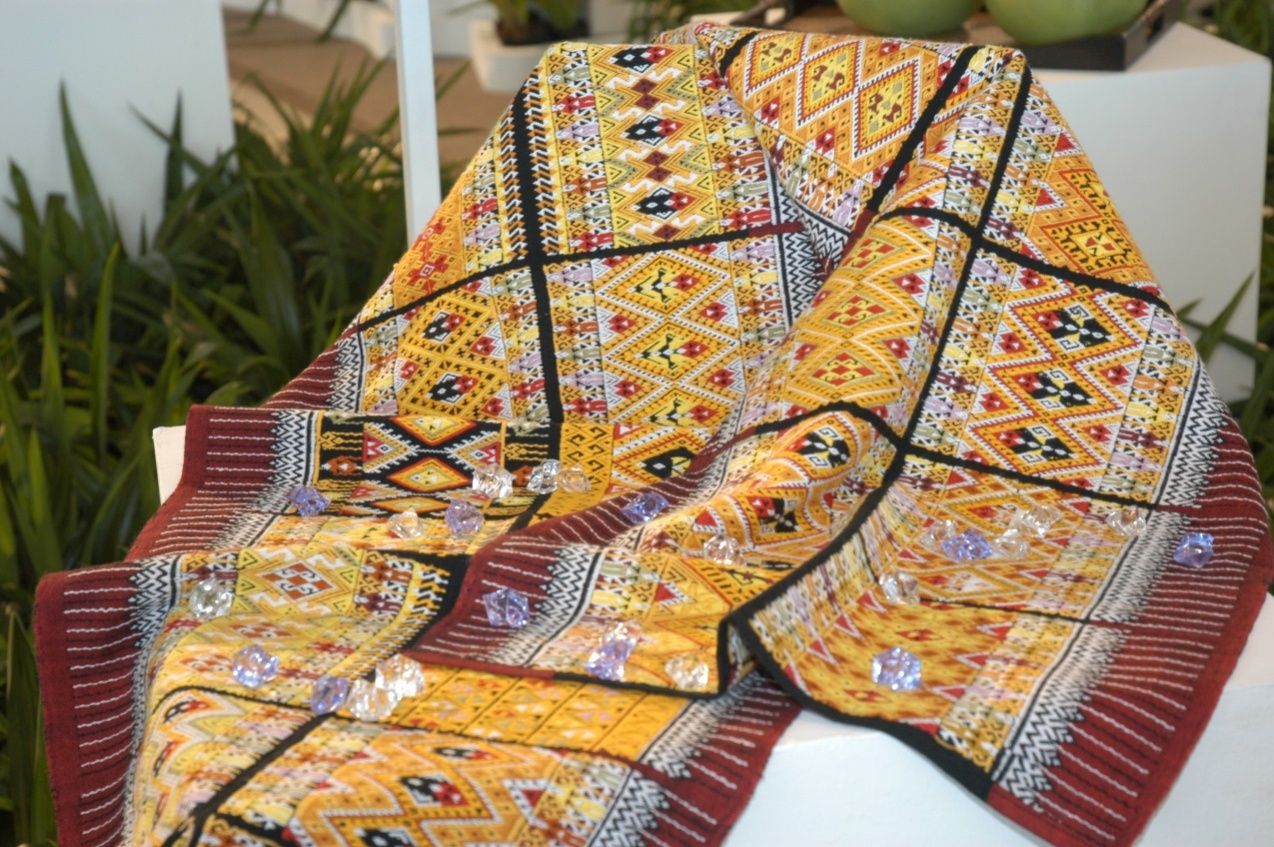 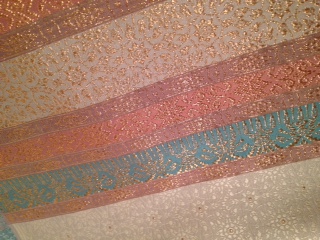 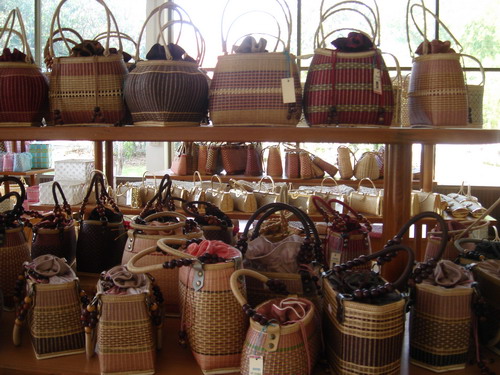 5
Mae Jaem Teen Jok Fabric
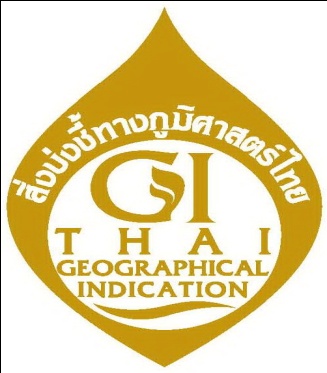 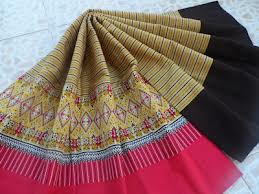 www.otopzone.com
Mae Jaem Teen Jok Fabric
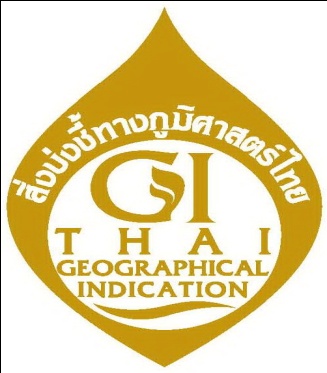 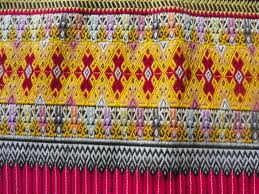 www.rongrean.com
Mae Jaem Teen Jok Fabric
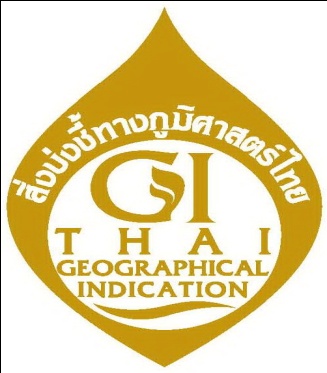 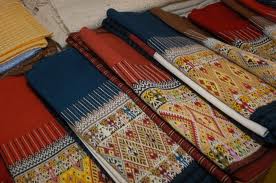 board.postjung.com
Lamphun Brocade Thai Silk
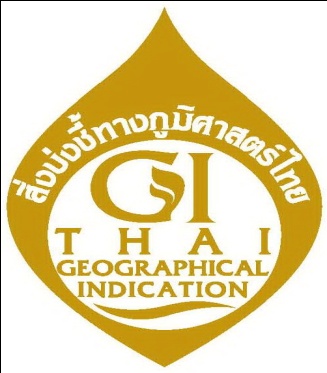 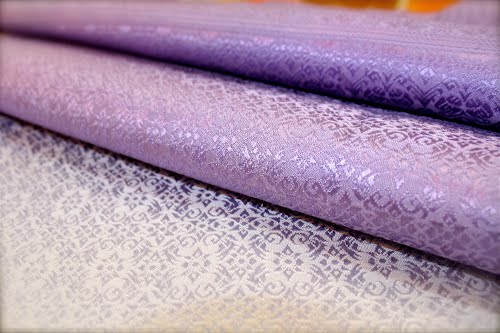 www.panoramio.com
Lamphun Brocade Thai Silk
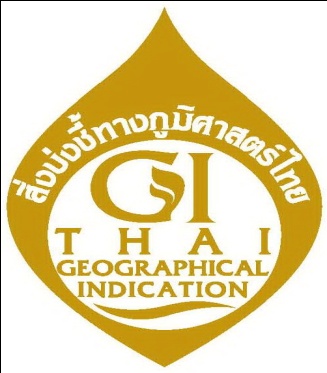 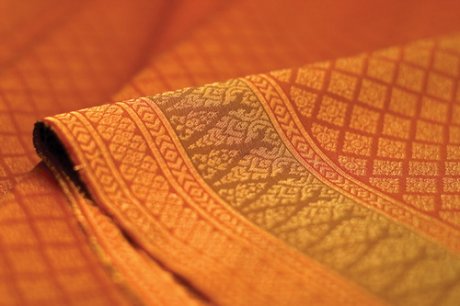 www.oknation.net
Lamphun Brocade Thai Silk
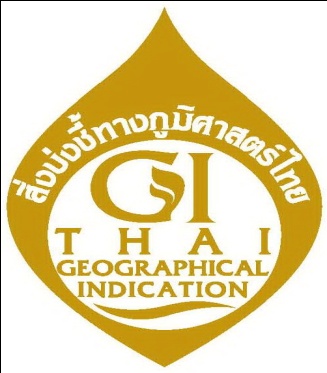 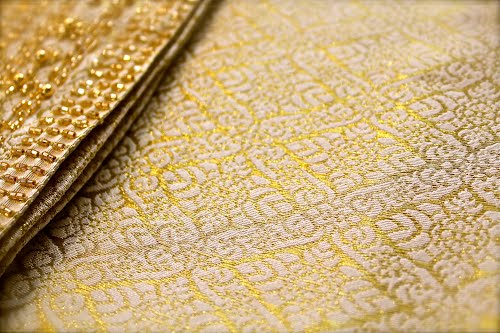 www.panoramio.com
Lamphun Brocade Thai Silk
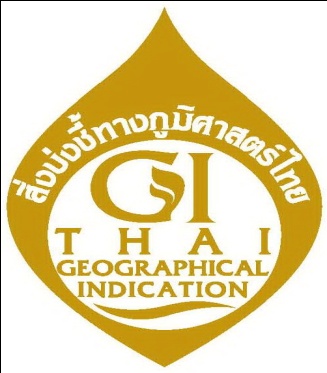 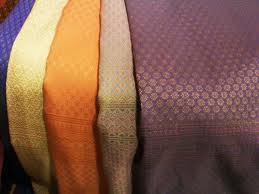 http://www.phayok-lamphun.org
Twining product project
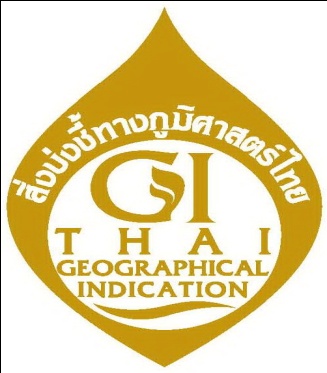 Lamphun Brocade Thai Silk + Champagne
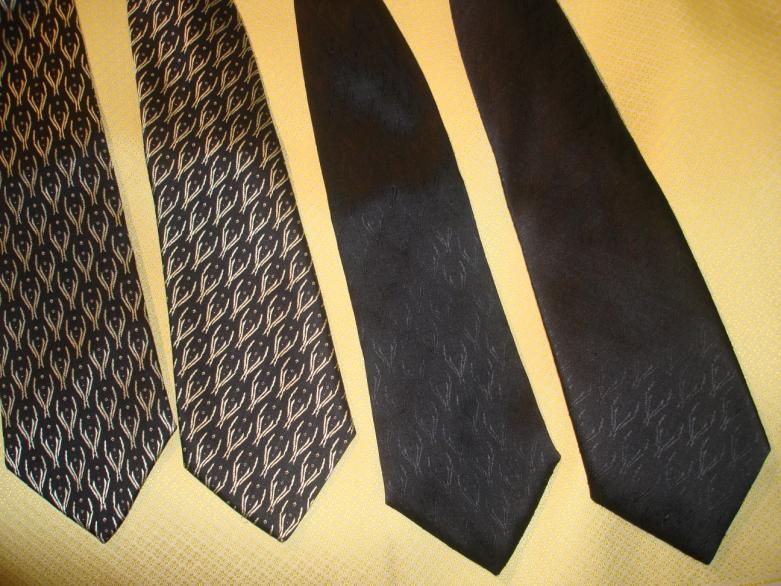 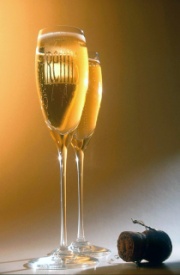 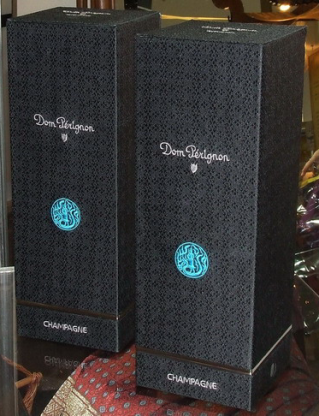 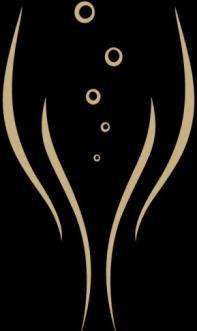 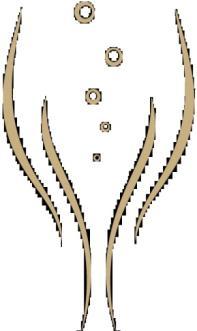 13
Bang Chao Cha Wicker
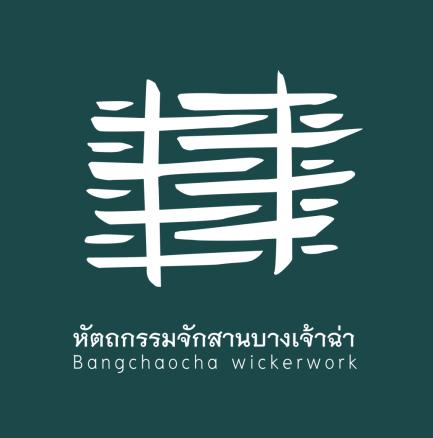 Thank you
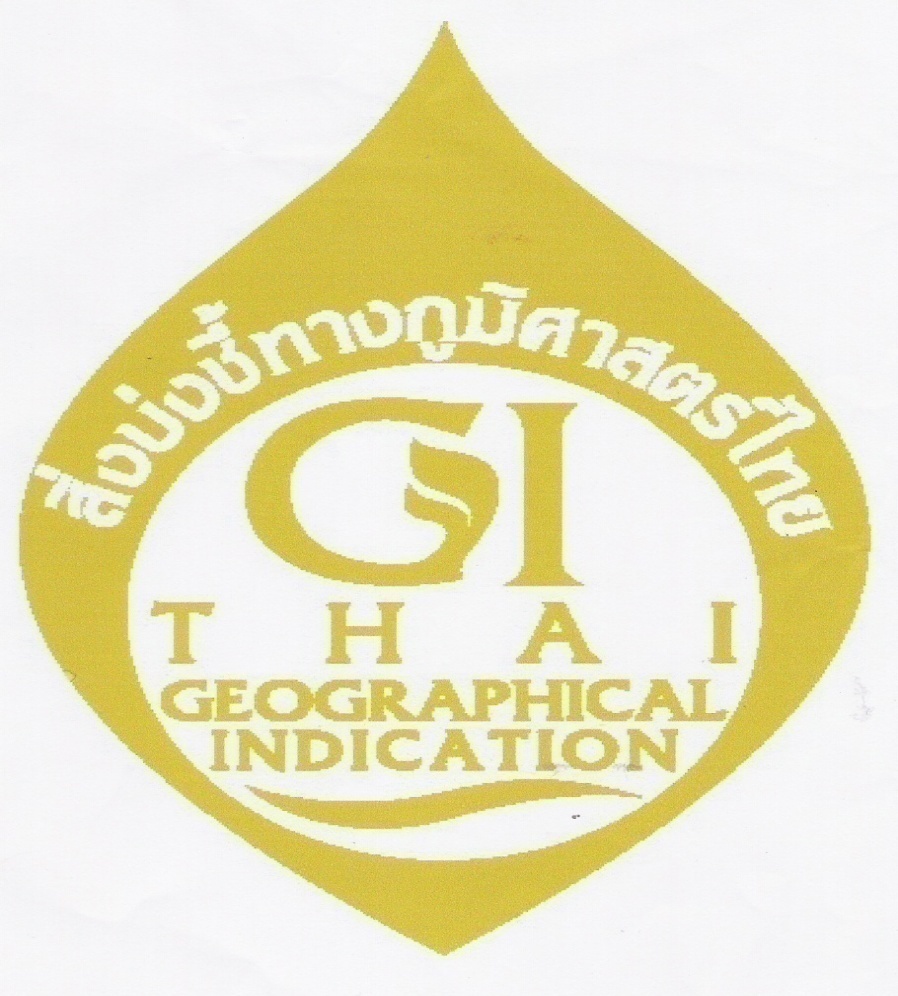 Department of Intellectual Property
www.ipthailand.go.th
Tel.  (66)2-5474700         
Fax. (66)2-5474681
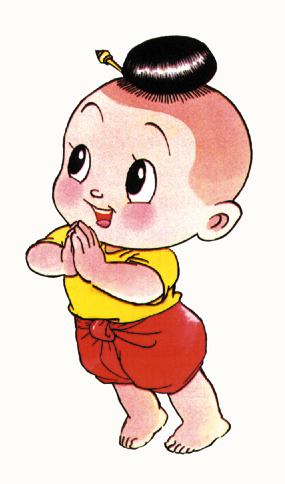 15
[Speaker Notes: Thank you for your kind attention.]